¡Feliz Navidad!
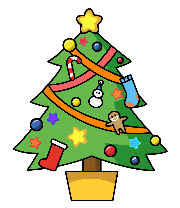 Total score: _____ / 20
Pupil name:  ___________________________________
Listen and fill the gaps with the correct letter or letters.
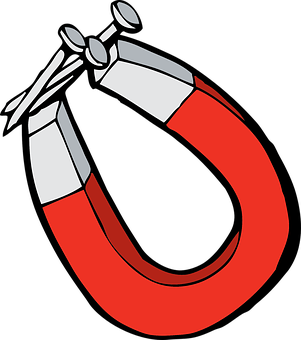 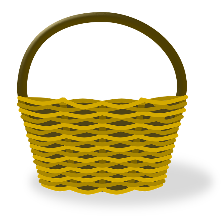 un imán
una cesta
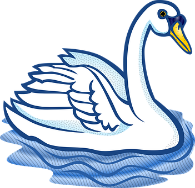 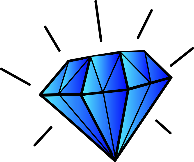 un cisne
un zafiro
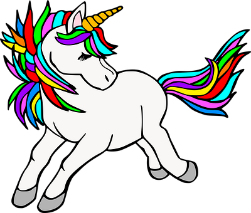 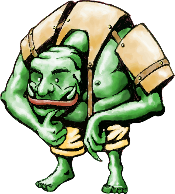 un unicornio
un ogro
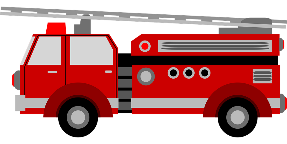 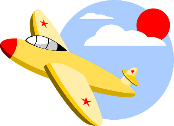 un camión
un avión
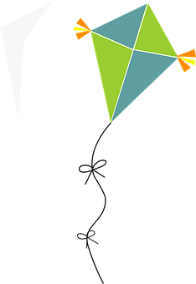 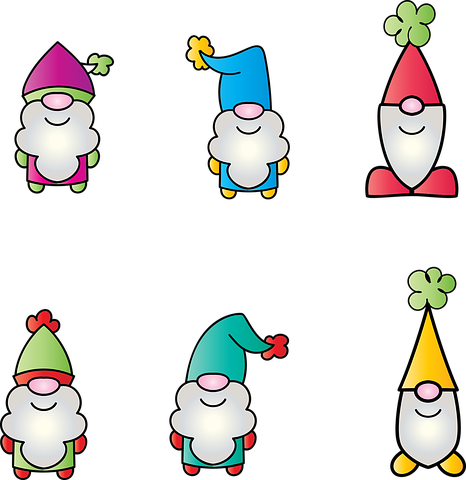 Note:1] Each item offers two opportunities to assess the same SSC, but only one SSC is assessed per item (e.g. ‘avión’ only assesses for ‘a’, not for ‘v’.2] Teachers award one point for the SSC in each word (max. 2 points per item).
un enano
una cometa
Read aloud the Spanish name and the Christmas present with the same initial sound. You have not learnt these words so use what you know about how to pronounce Spanish.